Зоркий глаз
восклицательное
 повествовательное
 сложное
 обстоятельство
 дополнение
 определение
 подлежащее
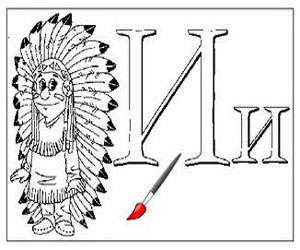 паруса
ветер
гулять
волны
подгонять
море
бежать
и
кораблик
себе
раздутый
он
на
в
на
Ветер на море гуляет и кораблик подгоняет, он бежит себе в волнах на раздутых парусах.
Ветер на море гуляет и кораблик 
подгоняет он бежит себе в волнах на раздутых парусах
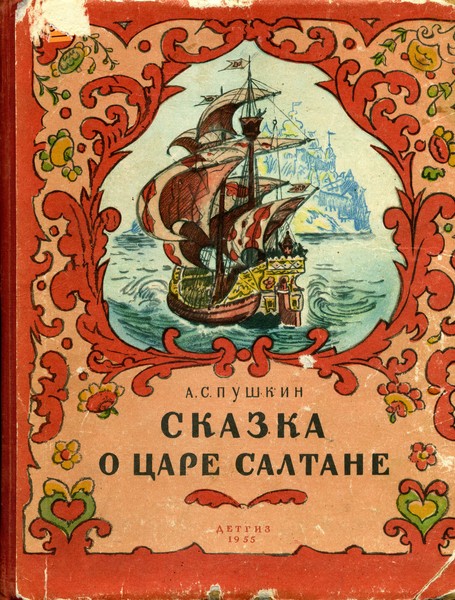 предложения
сложные 
(2 и более грамматические основы)
простые
(1 грамматическая основа)
союзные
бессоюзные
Белка песенки поёт и орешки всё грызёт.
Дверь тихонько отворилась, и царевна очутилась в светлой горнице.
Старик ловил неводом рыбу, старуха пряла свою пряжу.
Тут во всём они признались, повинились, разрыдались.
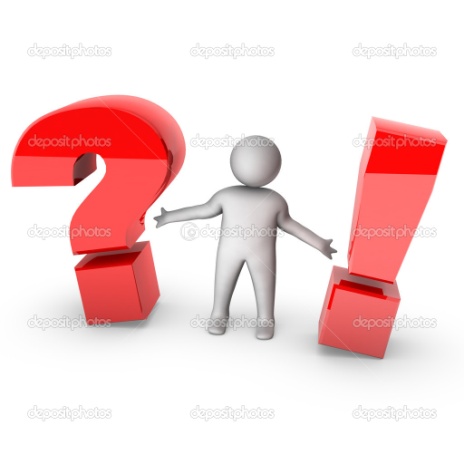 Синтаксический разбор сложного предложения
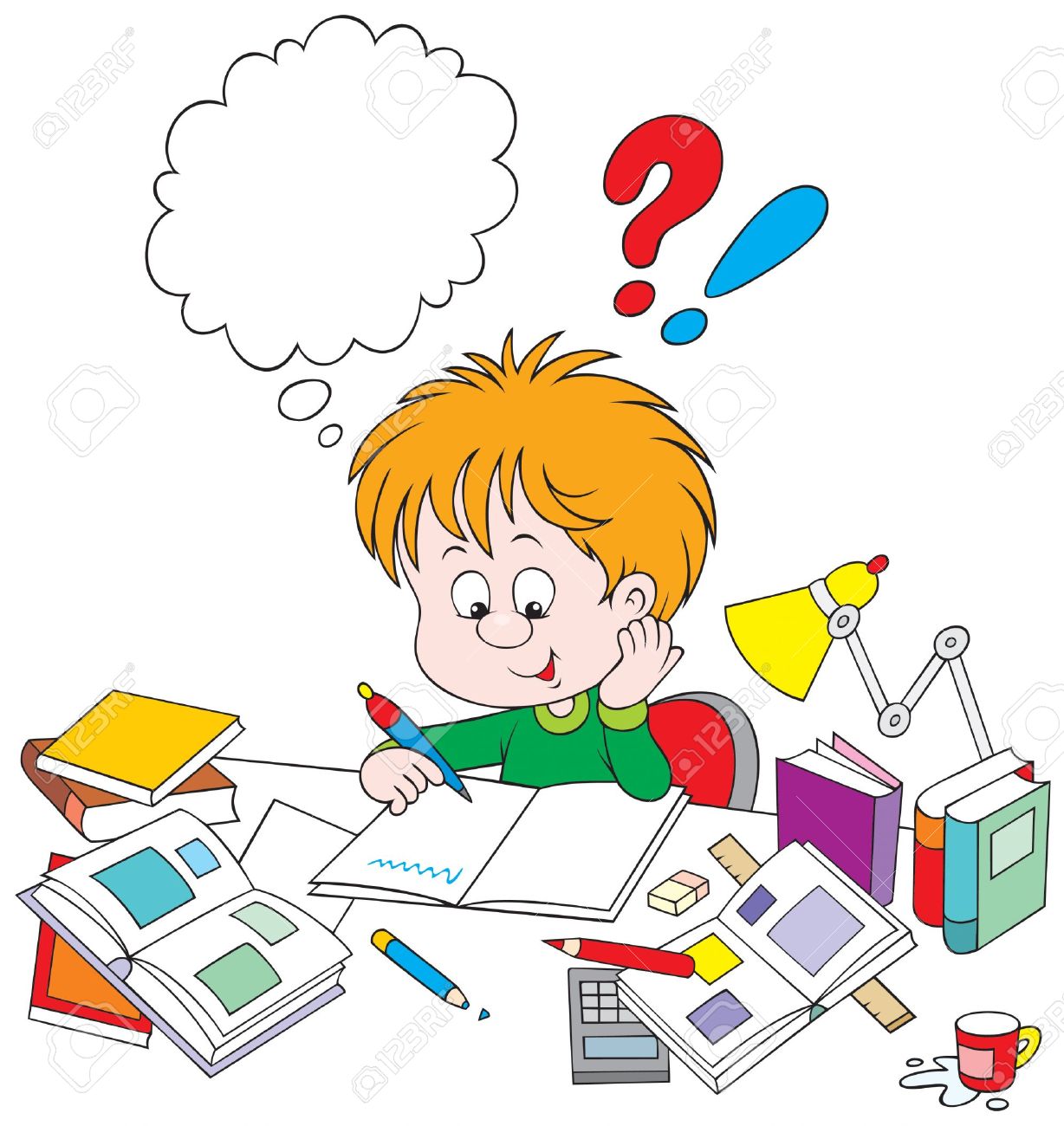 Чему должны научиться?
Научимся выполнять синтаксический разбор сложного предложения.
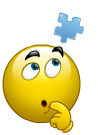 Успешной работы, друзья!
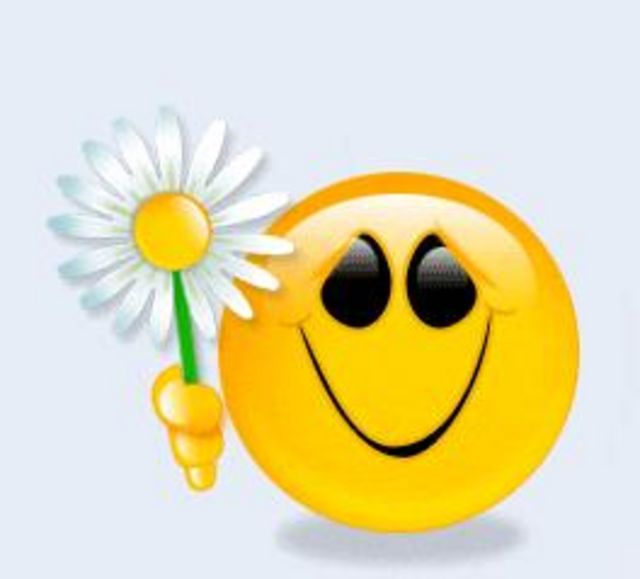